Gauss Elimination Method
DEFINITION (Forward/Gauss Elimination Method) 

Gaussian elimination is a method of solving a linear system Ax=b consisting of m equations and n unknowns  by bringing the augmented matrix
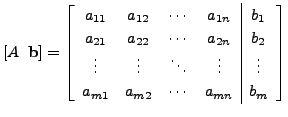 to an upper triangular form
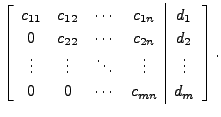 The following examples illustrate the Gauss elimination procedure.
EXAMPLE   Solve the linear system by Gauss elimination method.
                                    y+z = 2
                                   2x +3z =5
                                    x+y+z = 3

Solution:  In this case, the augmented matrix is
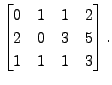 Interchange 1st row and 2nd  equations (row)
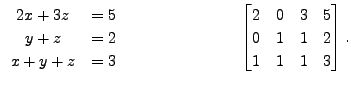 Divide the Ist equation by 2
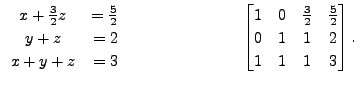 Continued…..
R3-R3-R2
R3(-2/3)R3
Using Back substitution method we have equation form
Last equation gives 
                                  z=1 
Put z=1 in last second equation y+z=2 we have
                                  y=1
Now put y and z in first equation x+3/2z=5/2, we have 
                                  x= 1

Hence solution of the system is (x,y,z)=(1,1,1)
Exercise:
Solve the following system of linear equation by Gauss Elimination Method
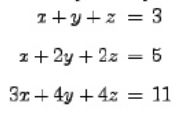